Geschichte in fünfDie Gründung Israels – Entwicklung & Hintergründe
Überblick
Die Beteiligten
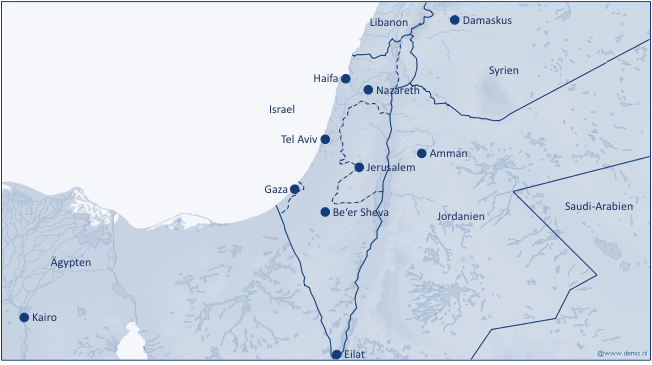 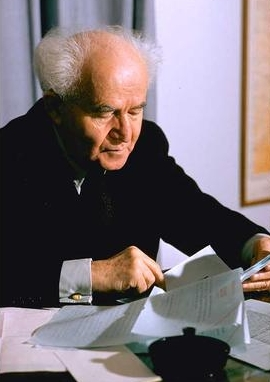 David Ben Gurion
(16. Okt. 1886 – 01. Dez. 1973)
Vororganisationen des Staates Israel, z.B. Jischuw
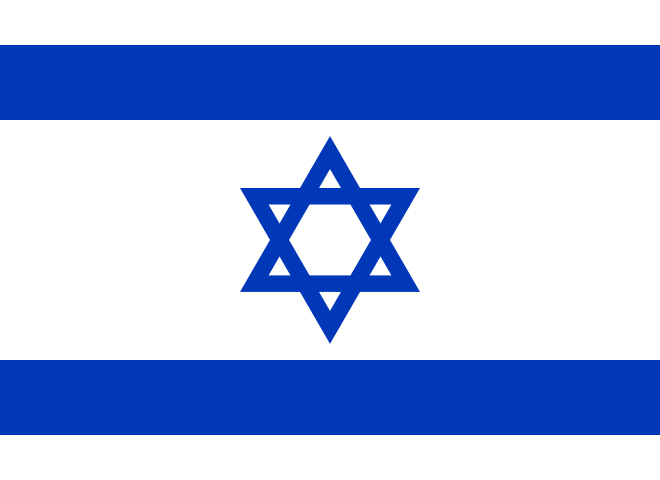 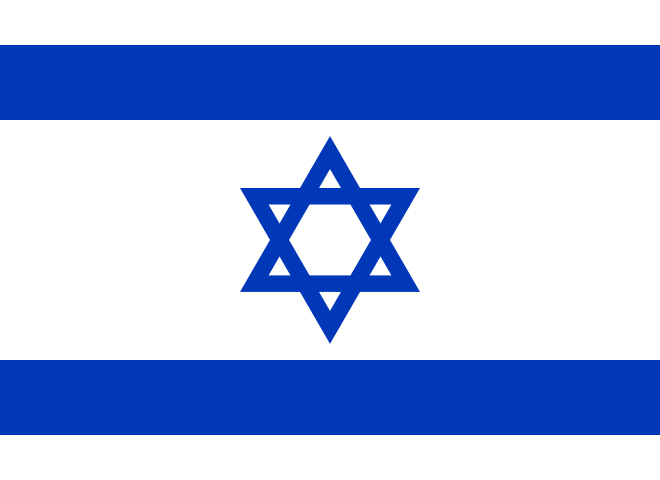 Vororganisationen der IDF, z.B. Hagana
Datum
14. Mai 1948
Ort
Israel (zuvor: Britisches Mandatsgebiet Palästina)
Beginn
Unmittelbare Vorgeschichte seit den 1920er / Mittelbare Vorgeschichte kann in der Antike gesehen werden 
Ende
Israelische Unabhängigkeitserklärung
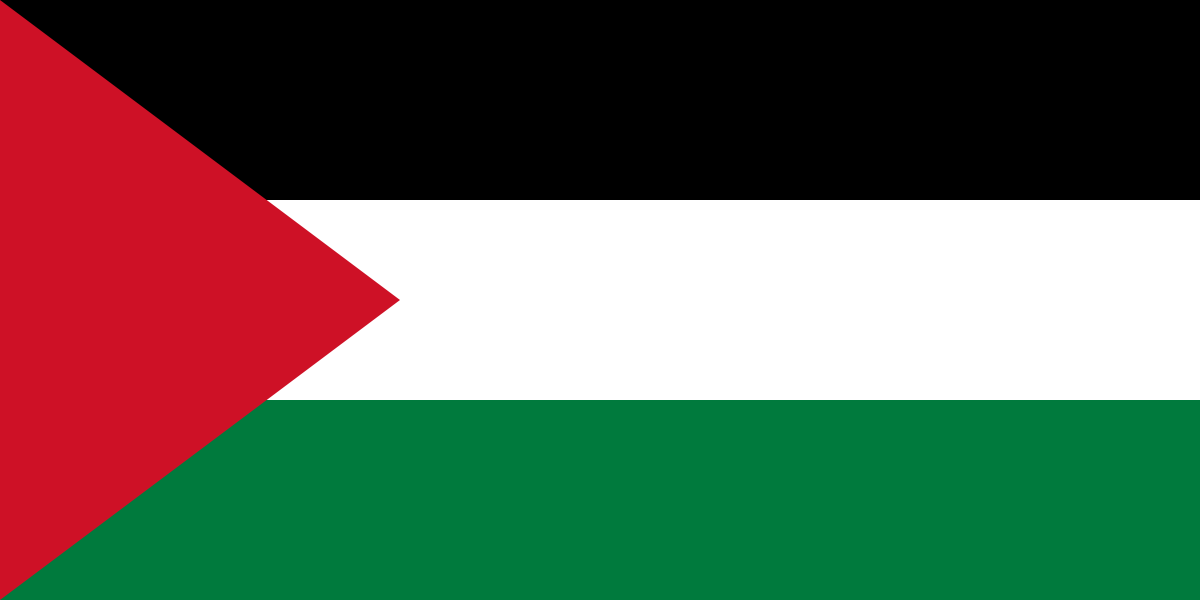 Palästinenser-Organisationen
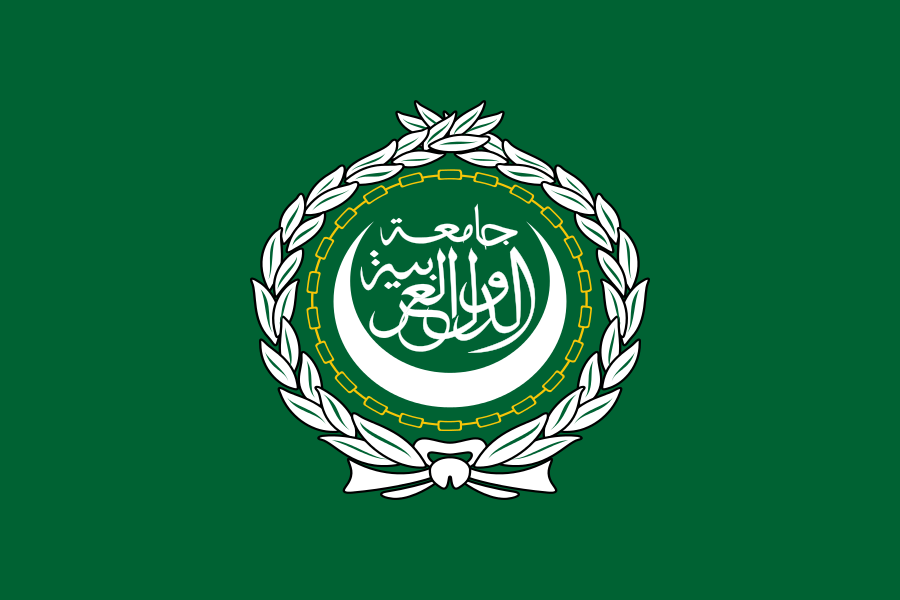 Arabische Liga
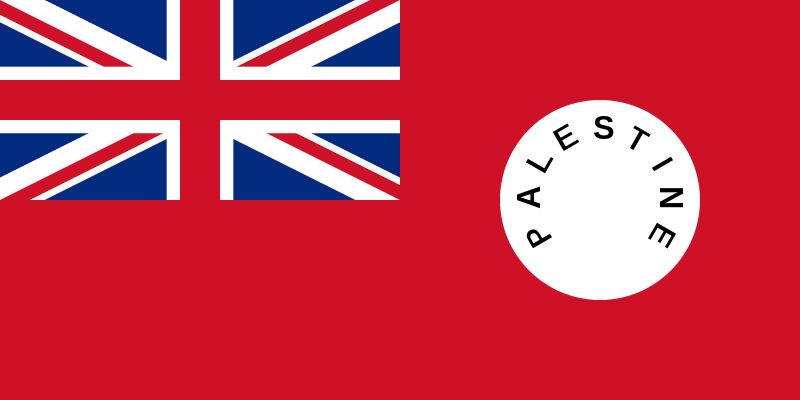 Britische Mandatsmacht Palästina
2
Voraussetzung & Vorgeschichte
Historische Begründung
66 – 135 Jüdische Kriege im durch das Römische Reich besetzten Judäa (Palästina) mit den Folgen:
 jüdisches Siedlungsverbots & Zerstörung des Tempels in Jerusalem (70)
 Beginn der jüdischen Diaspora
Entwicklung in Europa
 Ab 09. Jh.: Antijudaismus mit gesellschaftlicher Ausgrenzung
 Ab 19. Jh.: Antisemitismus mit Repressionen bis hin zum Holocaust
 19. Jh.: Jüdische Emanzipation (Integration von Juden in die Gesellschaft)
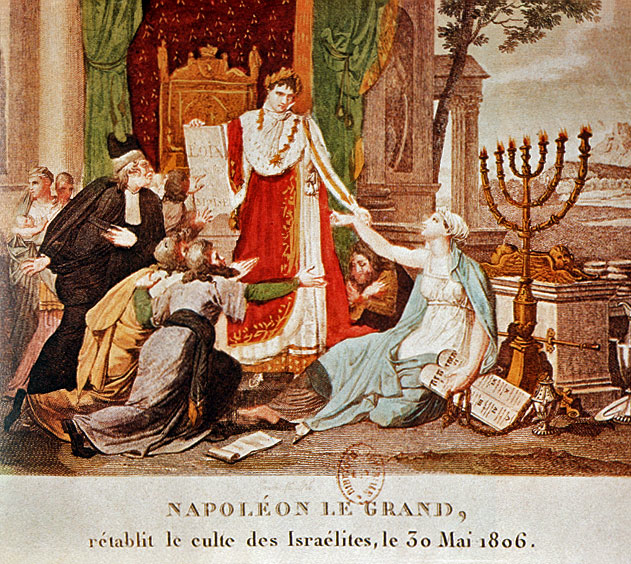 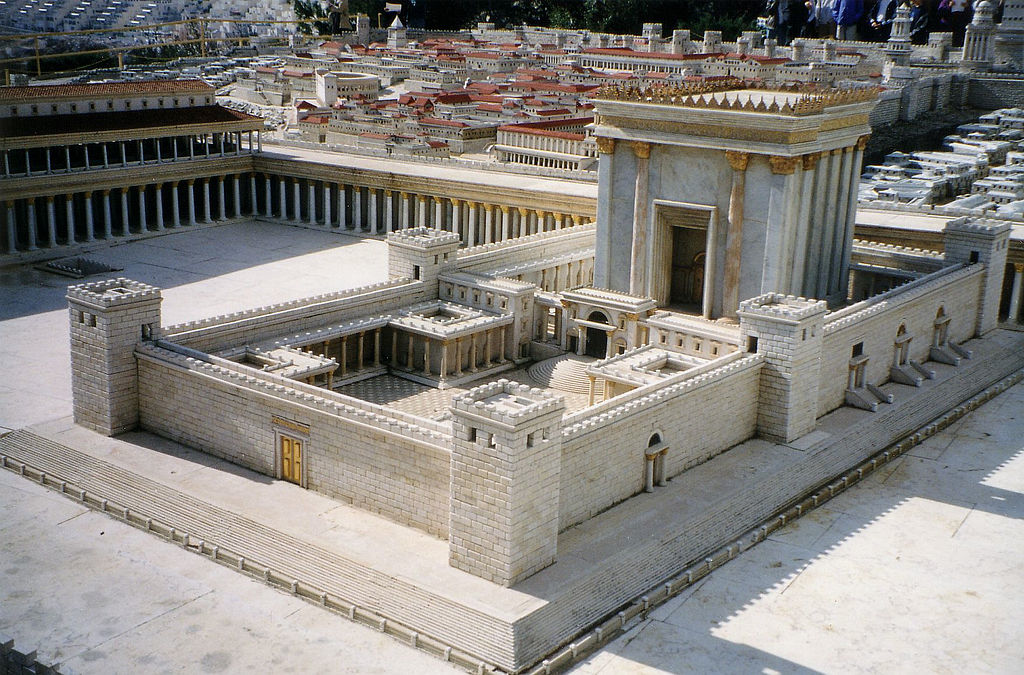 Zionistische Entwicklung (Zion = Name des Tempelbergs)
 Ab 1800: Veröffentlichungen & Diskurse über die Gründung eines jüdischen Staates
 29. Aug. 1897: Gründung der Zionistischen Weltorg.
 1882-1948: Alijot (Alija = Aufstieg) – Jüdische Einwanderungen nach Palästina
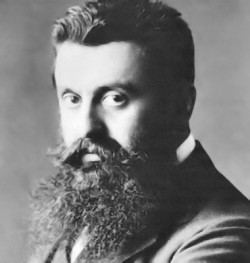 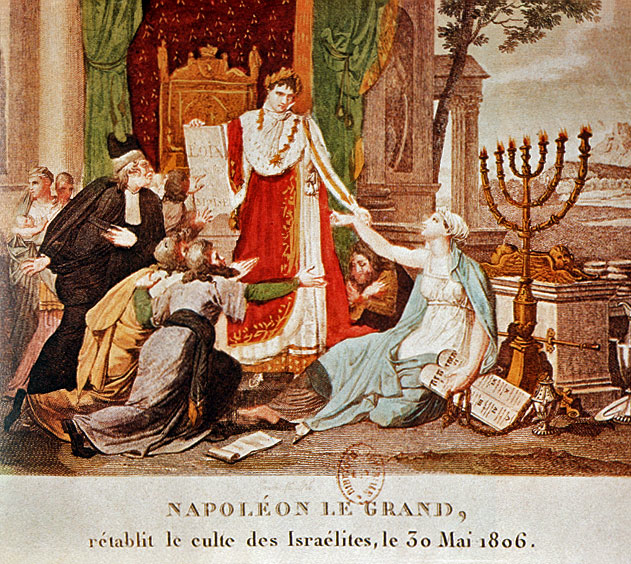 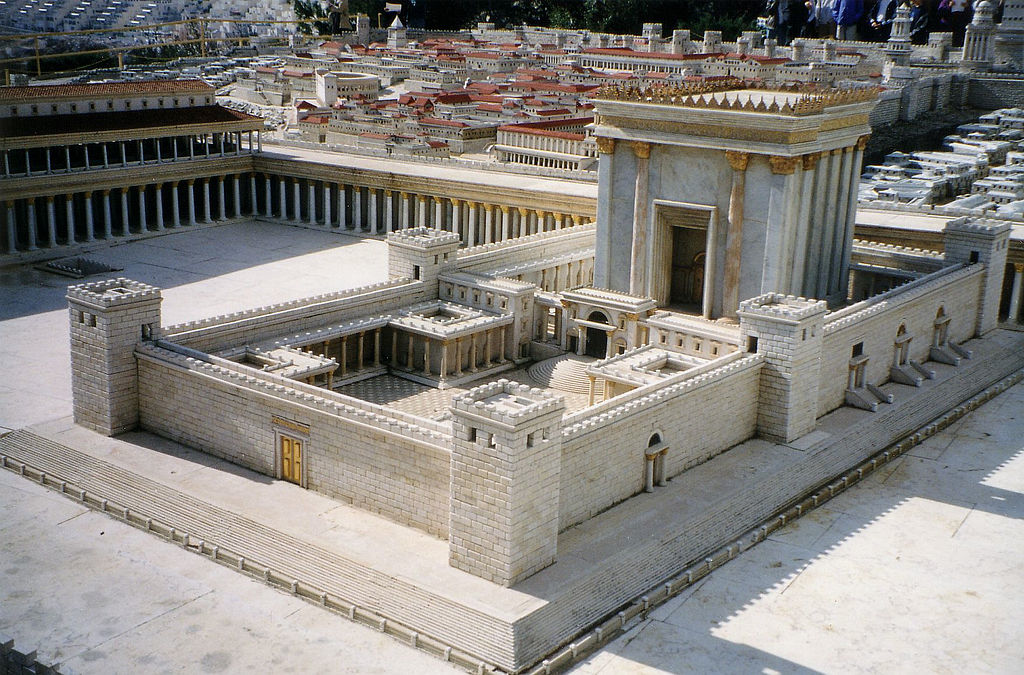 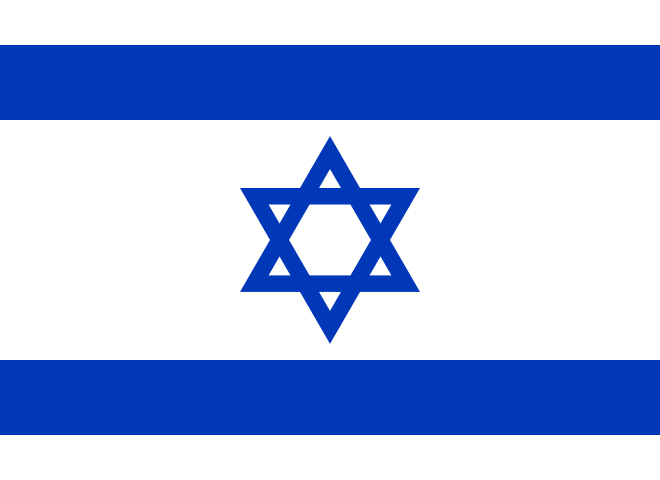 Direkte Entwicklung
zur Staatsgründung Israels
3
Unmittelbare Entwicklungen zur Unabhängigkeit
24. Juli 1922: Ratifizierung des britischen Völkerbundmandats
	„...Erreichung einer nationalen Heimat für das jüdische Volk in Palästina... ,dass nichts getan werden soll, was die bürgerlichen und religiösen Rechte bestehender nichtjüdischer Gemeinschaften in Palästina beeinträchtigen würde.“
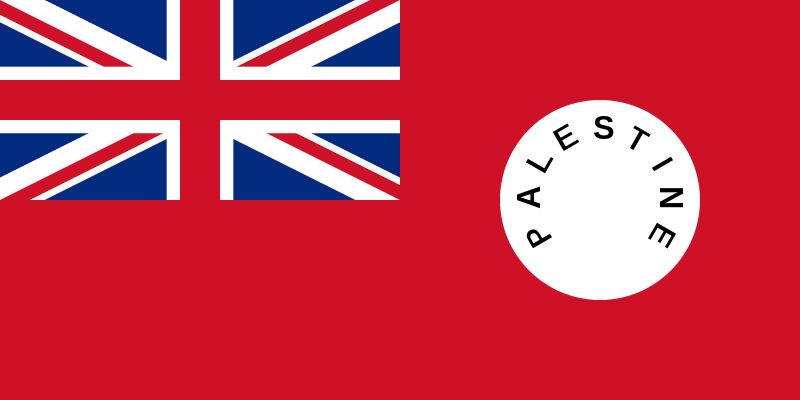 1928 & 1929: Annerkennung von Jischuw (= bevölkertes Land) als vorstaatliche Organisation & der Jewish Agency als Vertretung gegenüber der britischen Mandatsmacht
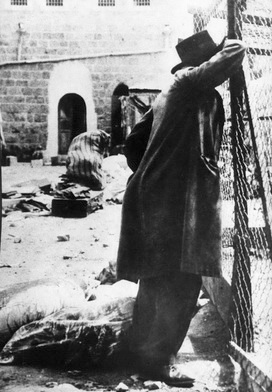 Ab 1921: arabische Ausschreitungen gegen Juden
1936-1939 Arabischer Aufstand gegen Briten & Juden
1931-1948: Jüdische Rebellion (terroristische Aktionen gegen Briten & Araber)
Massaker von Hebron 1929
29. Nov. 1947: UN-Teilungsplan für Palästina mit einer Zwei-Staaten-Lösung
Annahme durch die Jewish Agency
Ablehnung durch die Arabische Liga
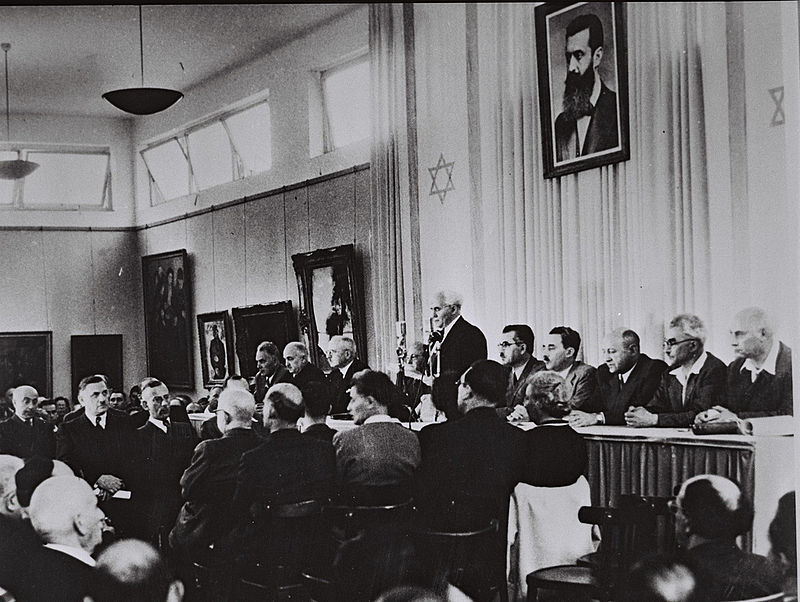 14. Mai 1948: Israelische Unabhängigkeitserklärung
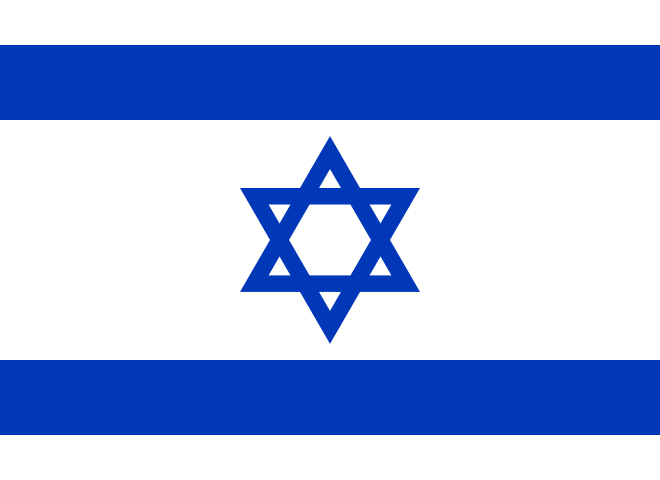 4
Folgen
Gründung & weiterer Aufbau des Staates Israel

Israelischer Unabhängigkeitskrieg (Israelisch-Arabische Phase: 15. Mai 1848 – 20. Juli 1849) beginnt am Tag der Unabhängigkeit (auch als Palästinakrieg bezeichnet)

Beginn des Israelisch-Arabischer Konflikt

Beginn des Palästinenser-Problems
5
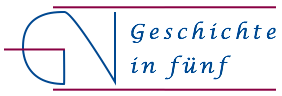 www.geschichte-in-5.de